BIRTHDAY MINDGRUPPE 2
BUSINESS PROGRAMMING II PROJEKT

Andreas Burgstaller
Markus Cservenka
ZIEL DES PROJEKTS
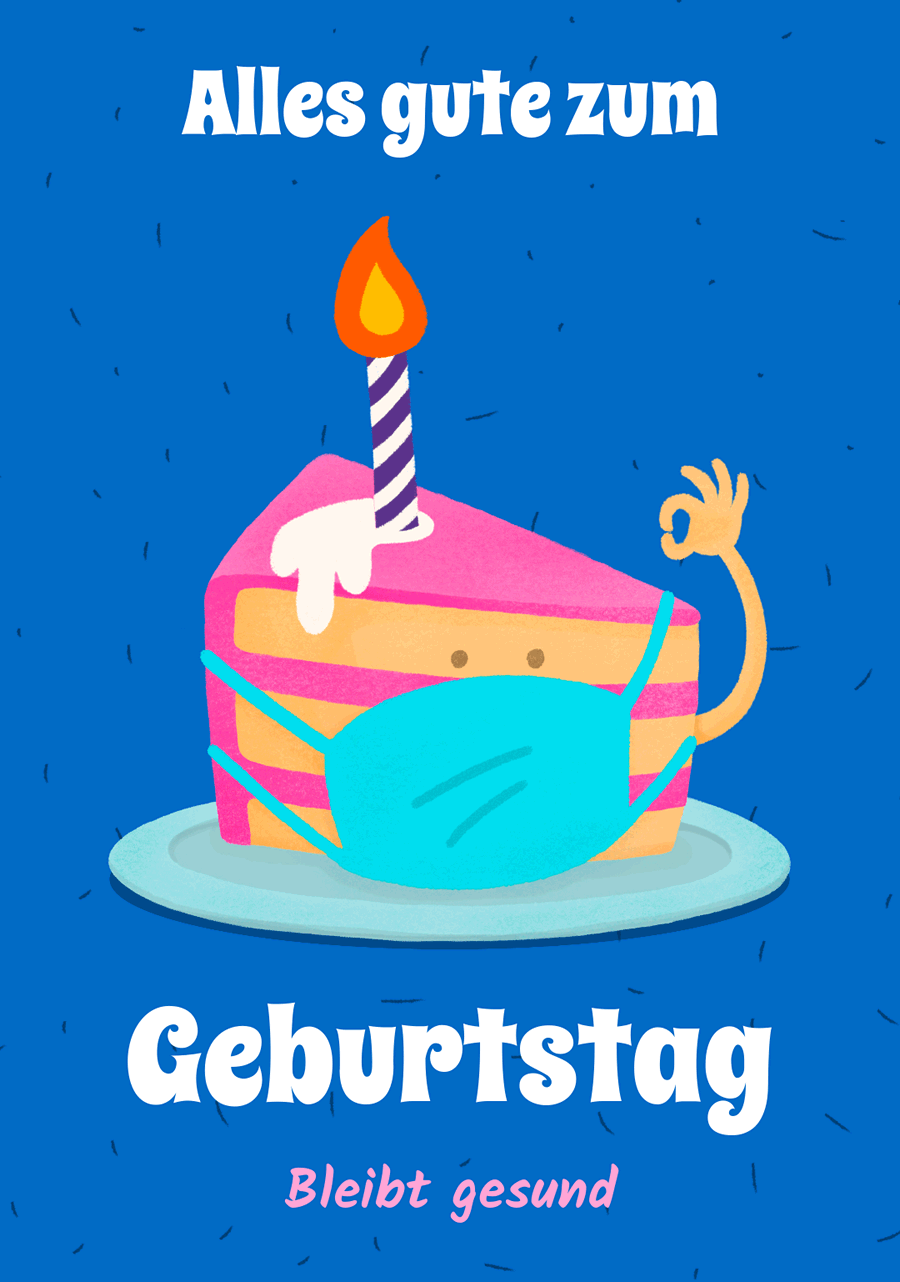 UND DAS RECHTZEITIG
FUNKTIONEN
GEBURTSTAGE ANLEGEN / LÖSCHEN
GEBURTSTAGE SICHERN
GEBURTSTAGE
ALS HTML GRAFISCH DARSTELLEN
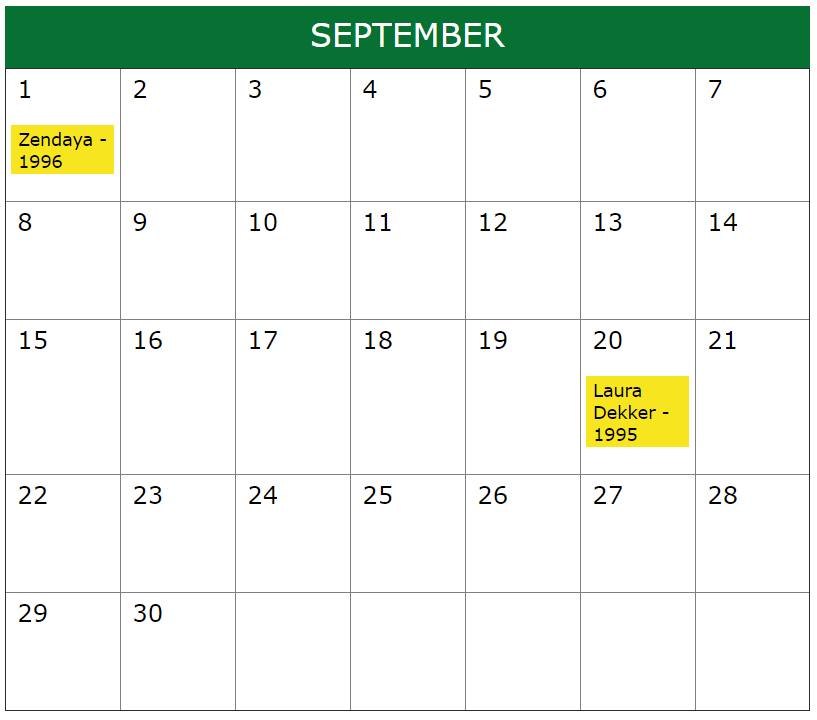 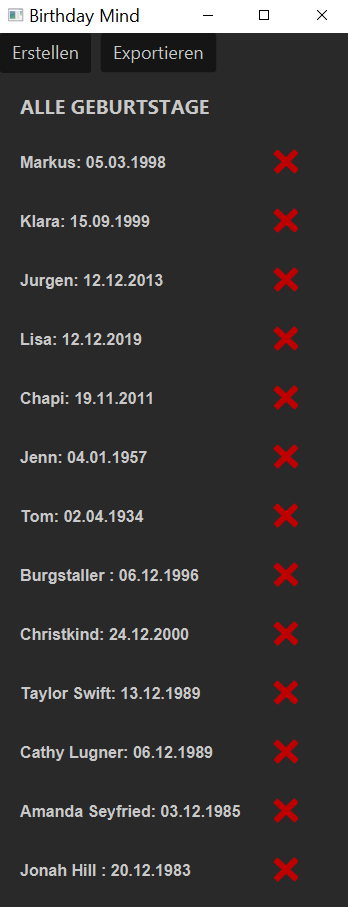 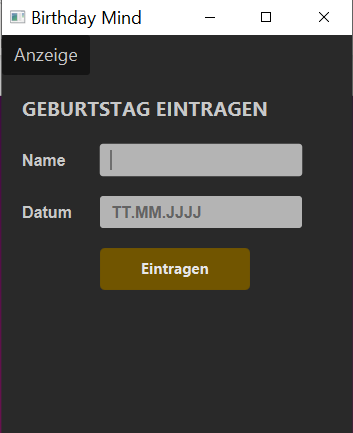 [{"date":"05.03.1998","name":"Markus"},{"date":"15.09.1999","name":"Klara"},{"date":"12.12.2013","name":"Jurgen"} {"date":"12.12.2019","name":"Lisa"},{"date":"19.11.2011","name":"Chapi"},{"date":"04.01.1957","name":"Jenn"},{"date":"02.04.1934","name":"Tom"}]
GENUTZTE JAVA LIBRARIES
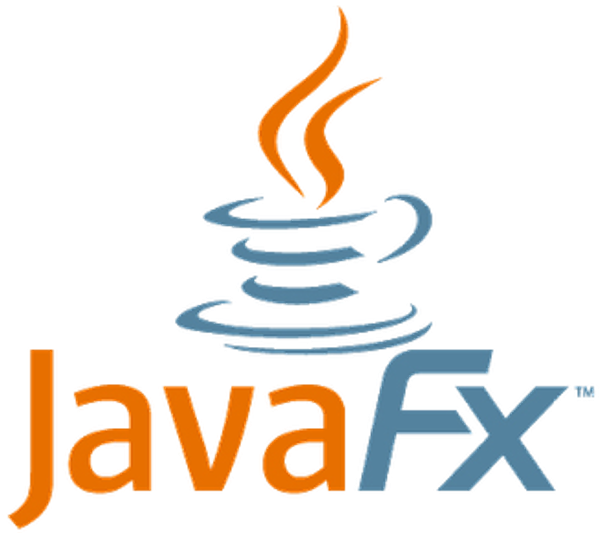 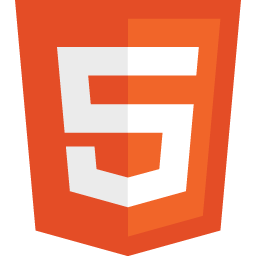 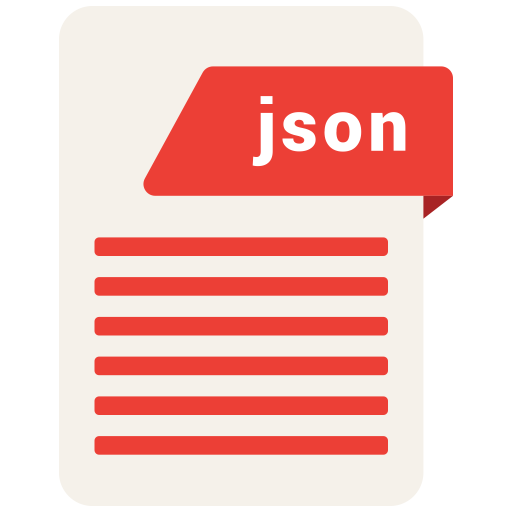 JSOUP
org.JSON
JavaFX
LIVE DEMO
BUSINESS PROGRAMMING PROJEKT

Andreas Burgstaller
Markus Cservenka